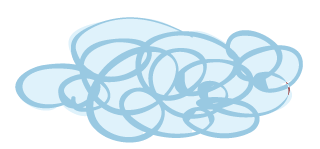 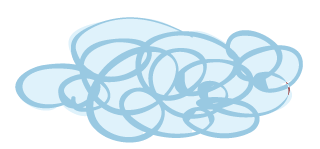 Chào mừng các con đến với tiết
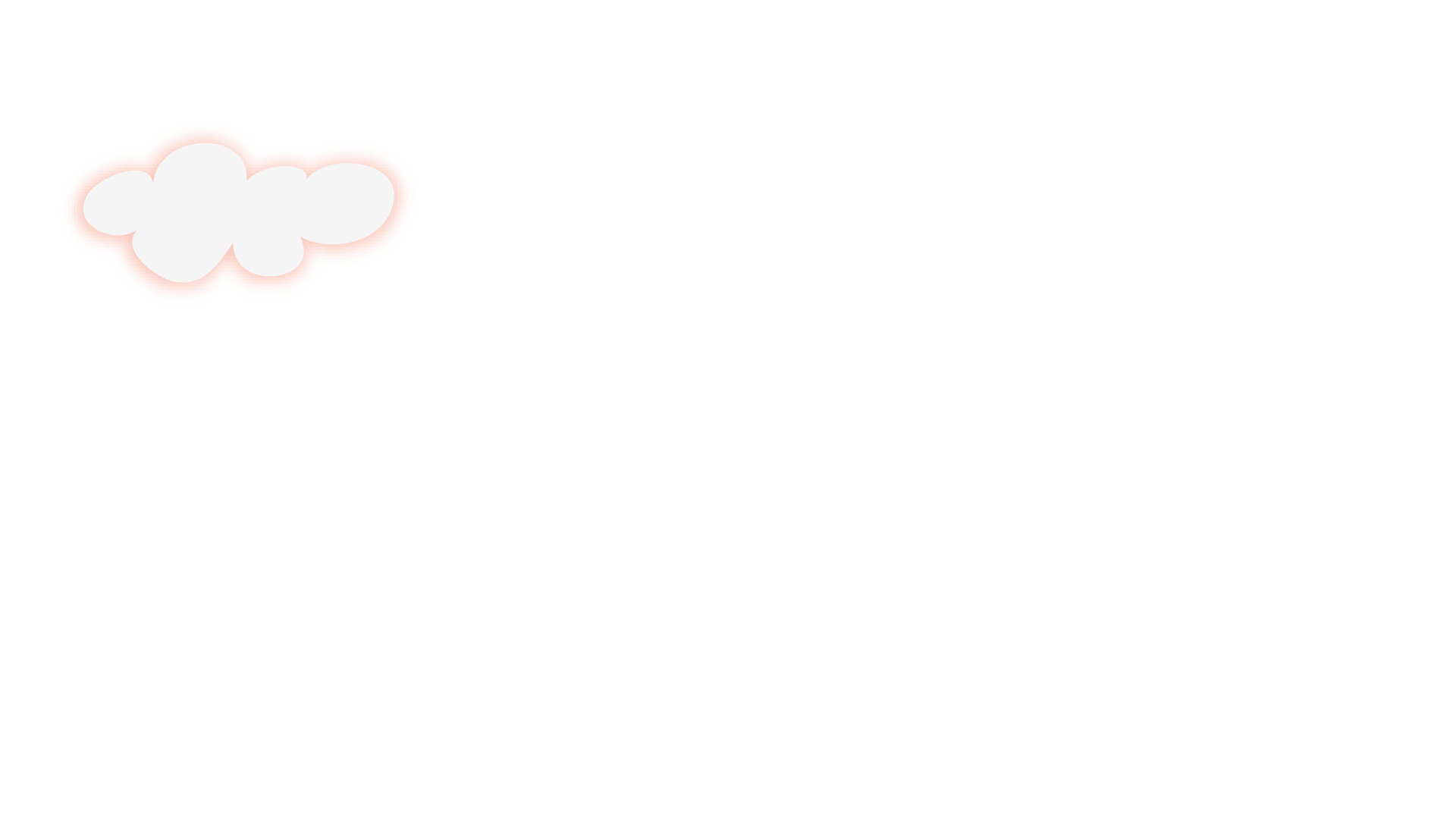 ĐẠO ĐỨC
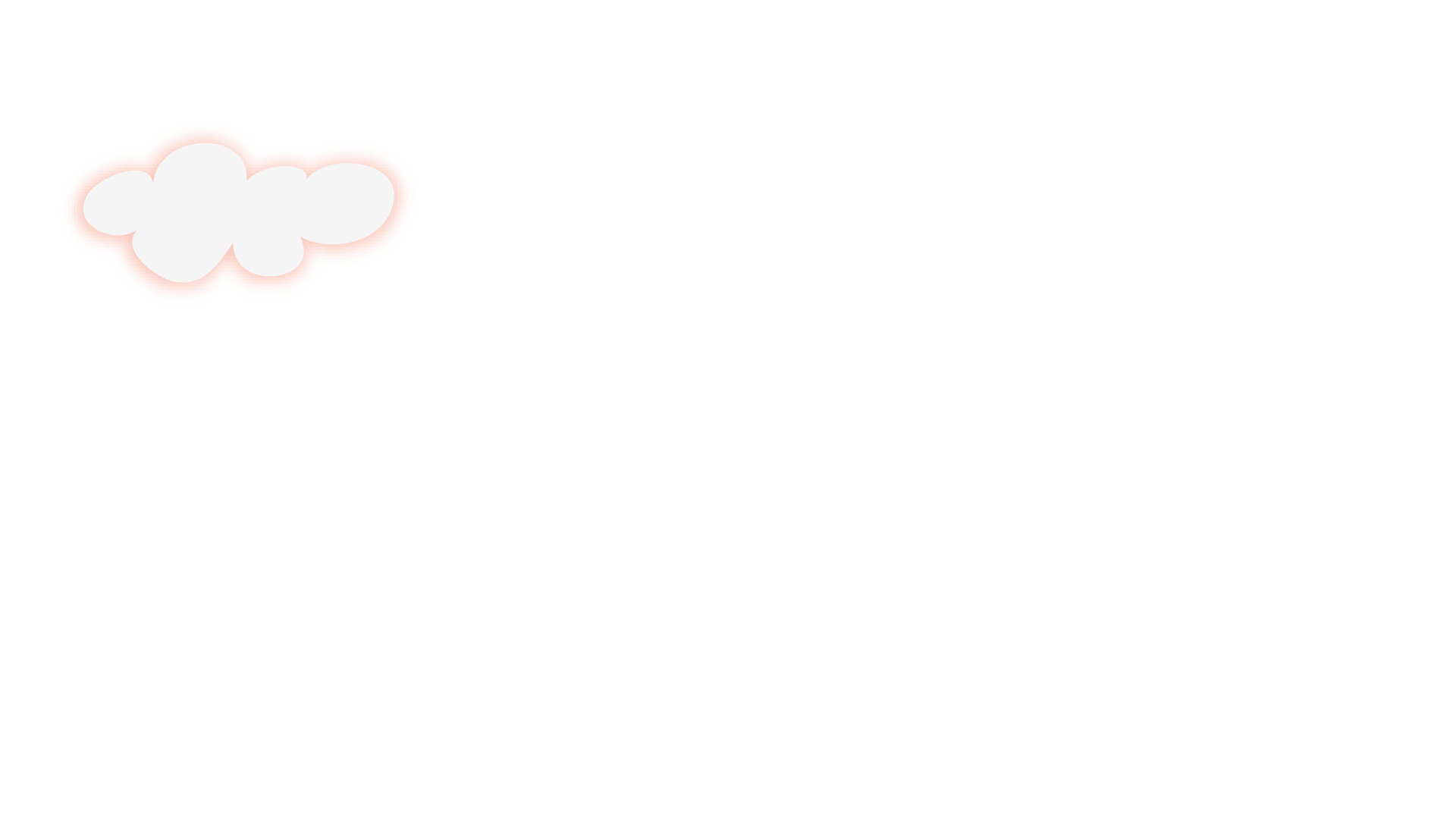 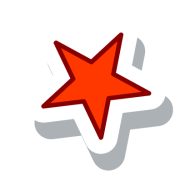 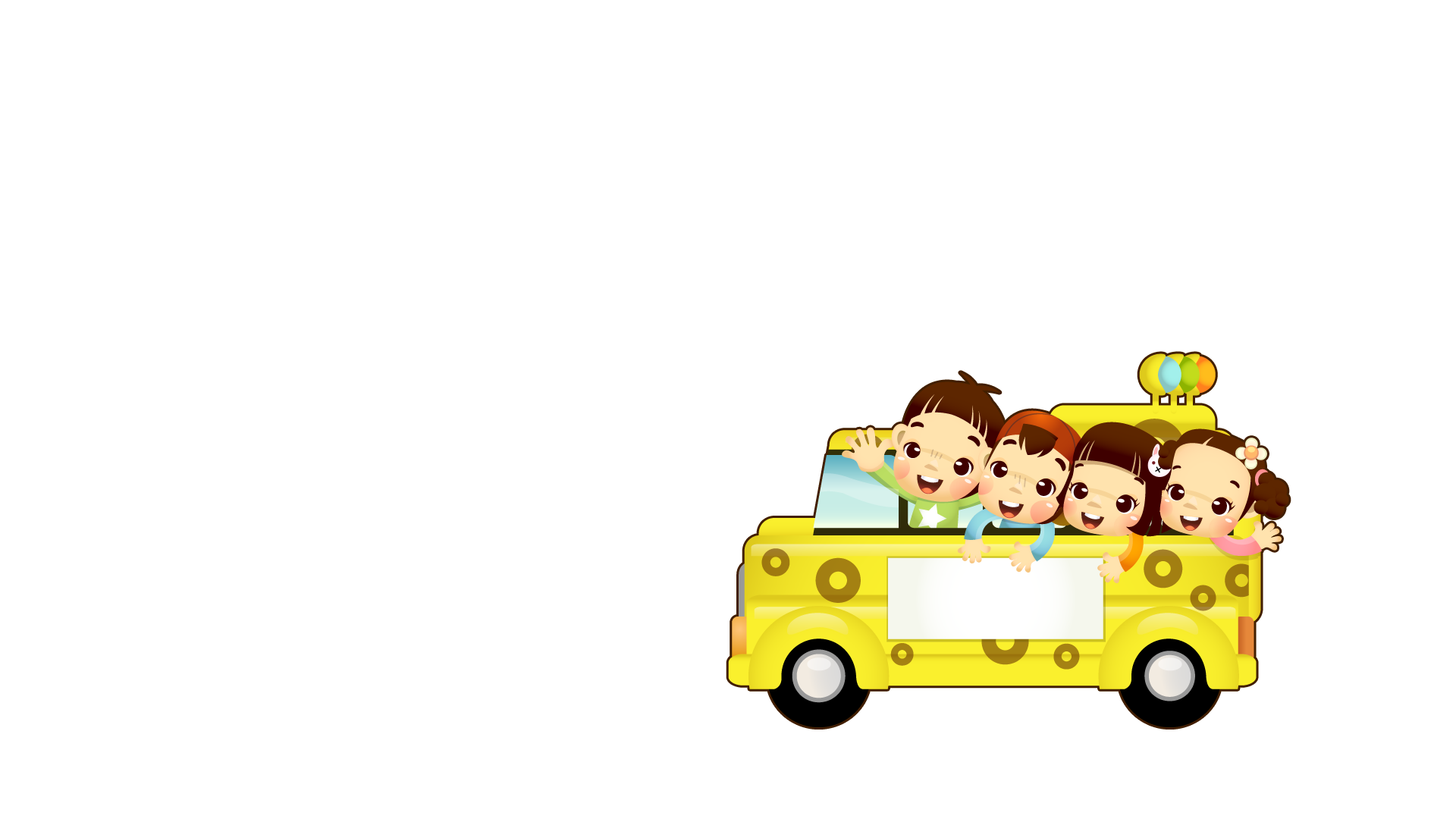 Lớp 1
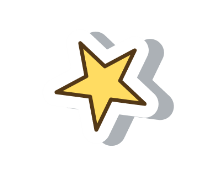 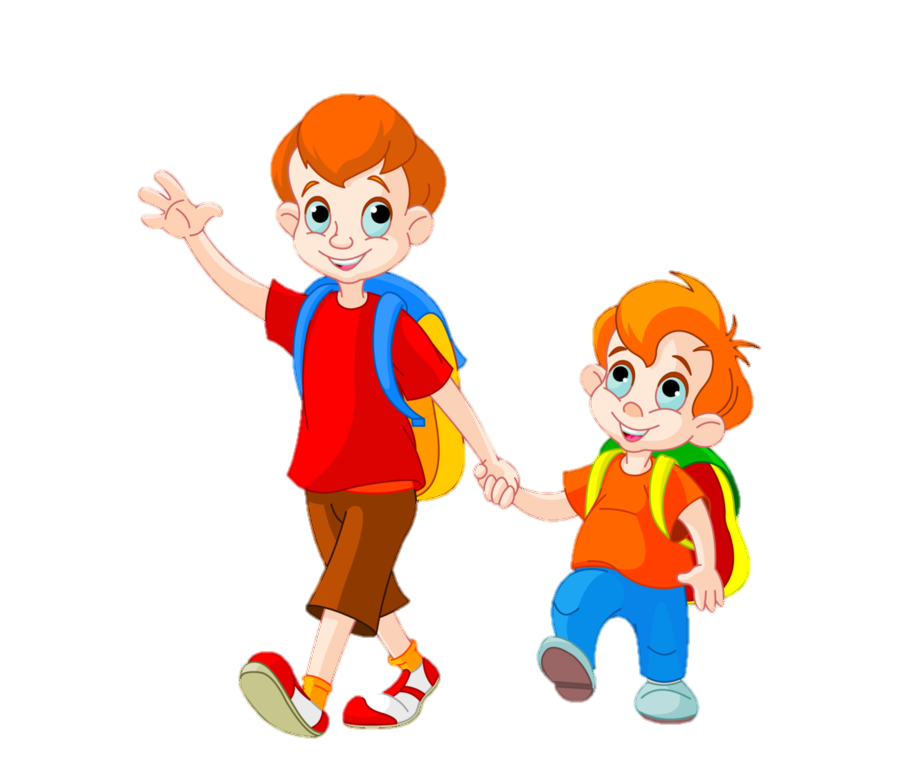 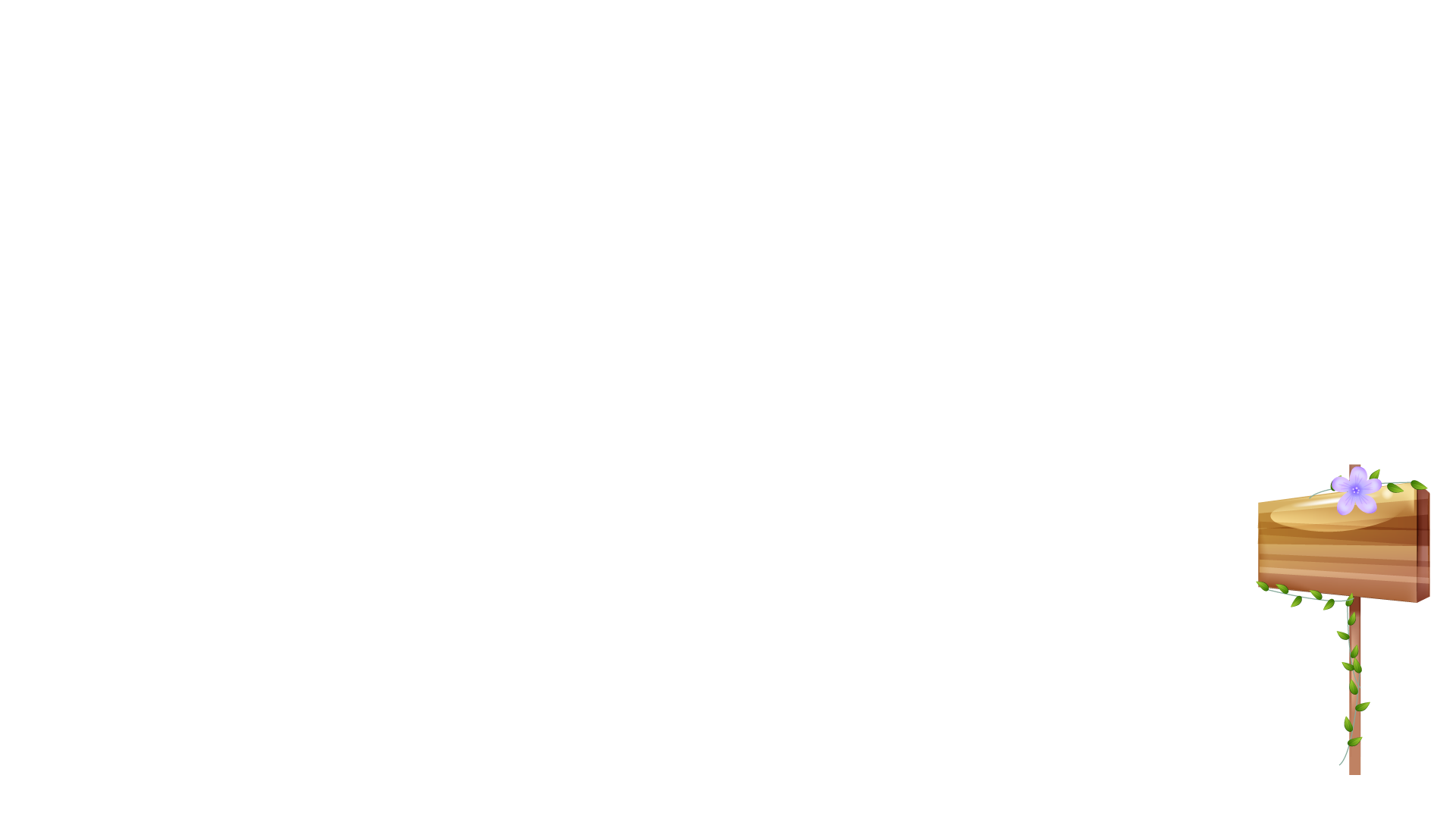 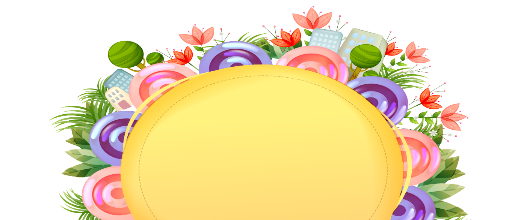 Cô chào các con!
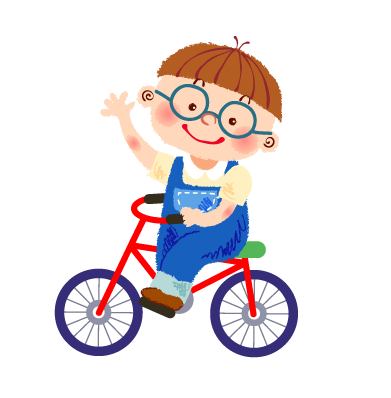 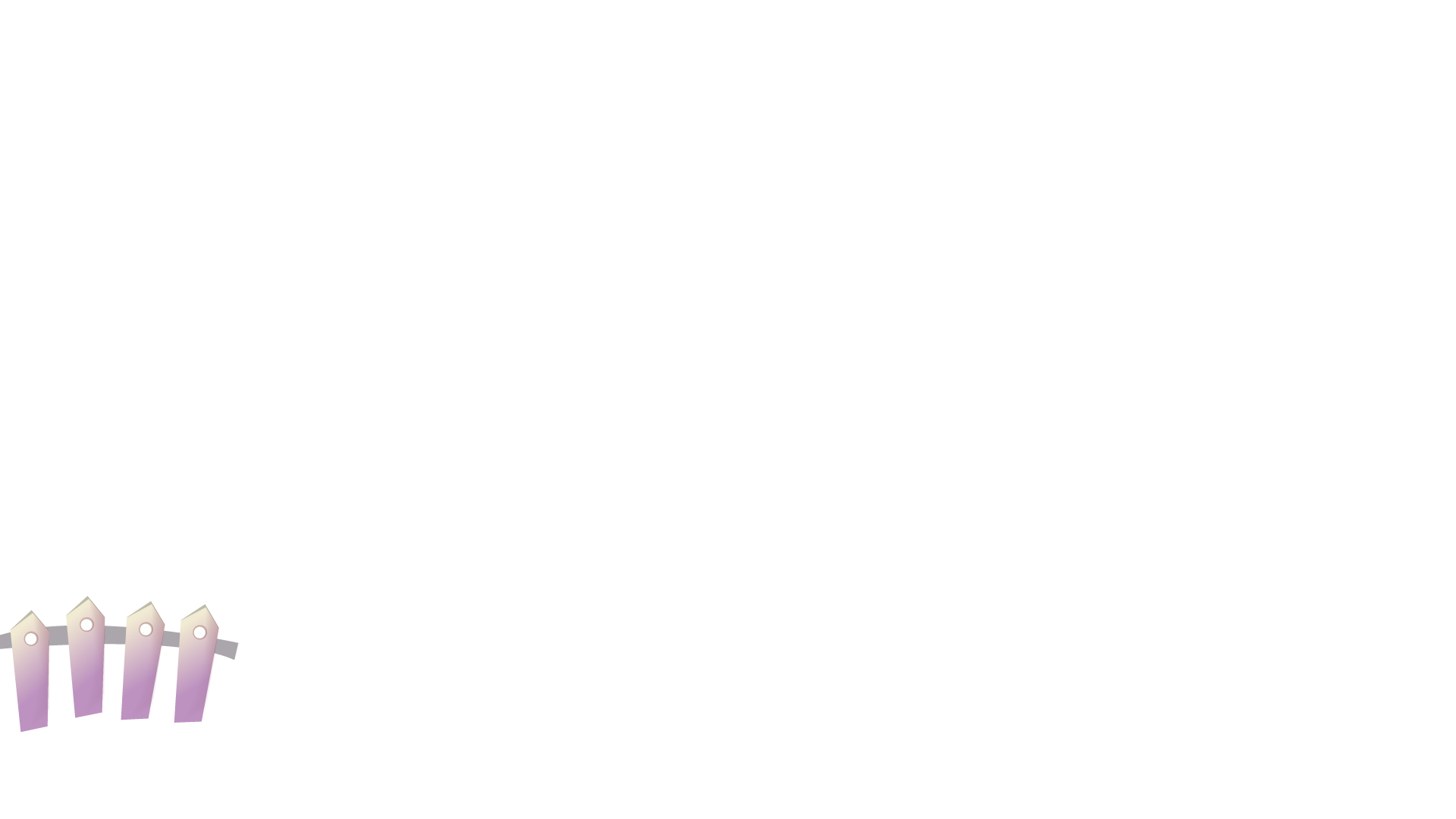 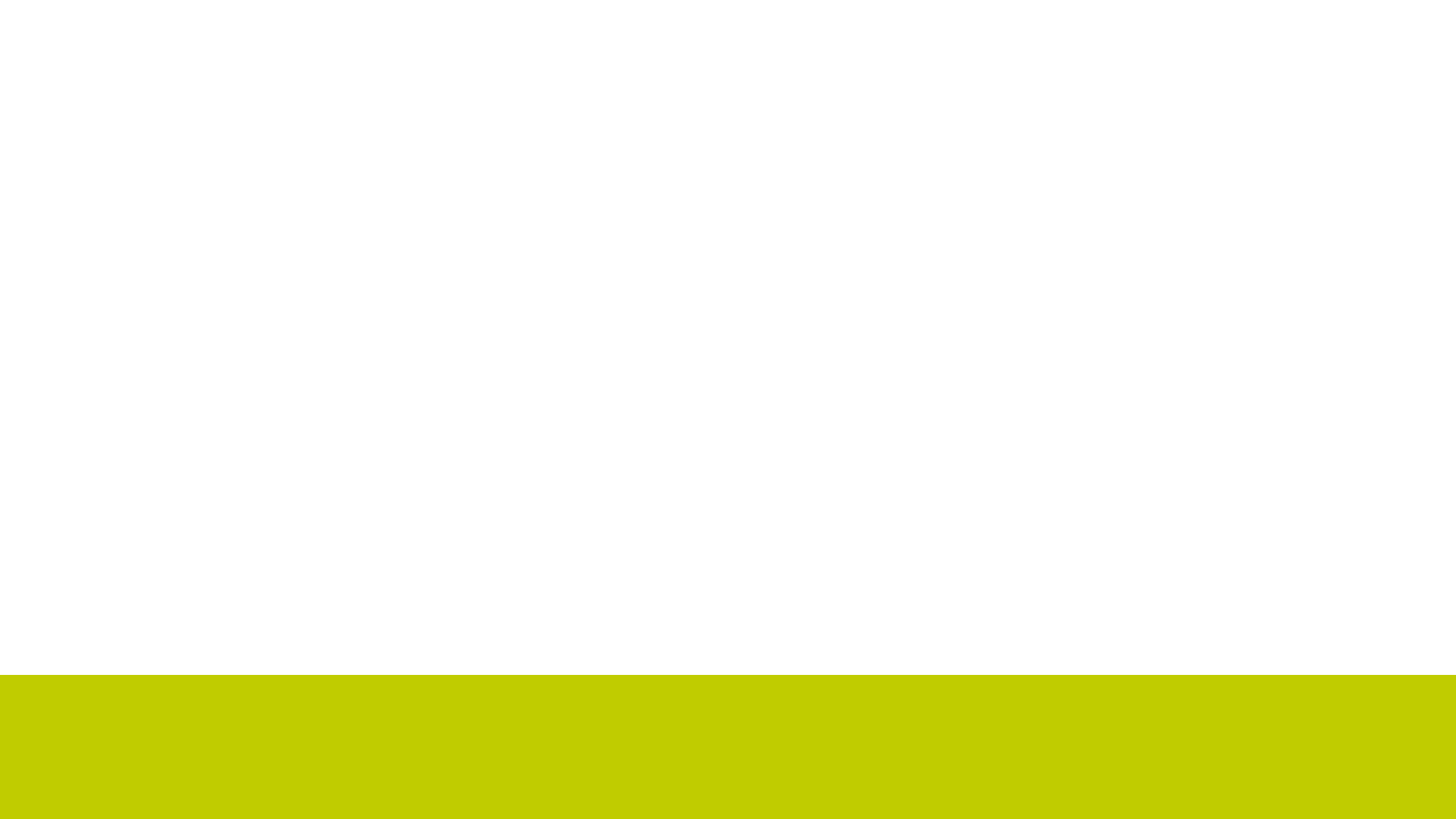 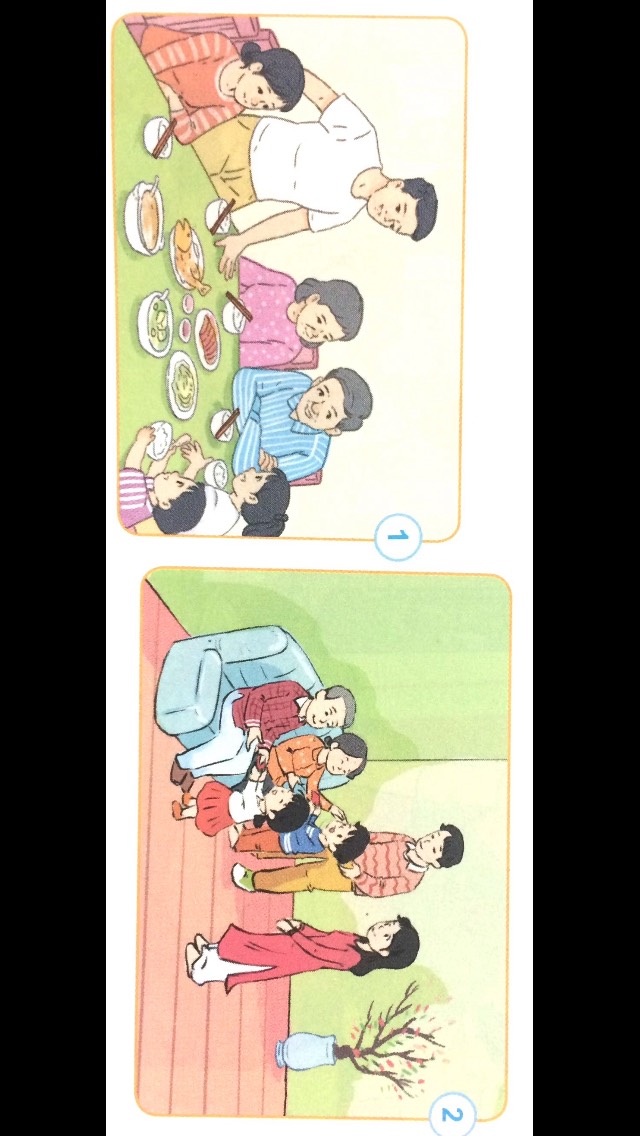 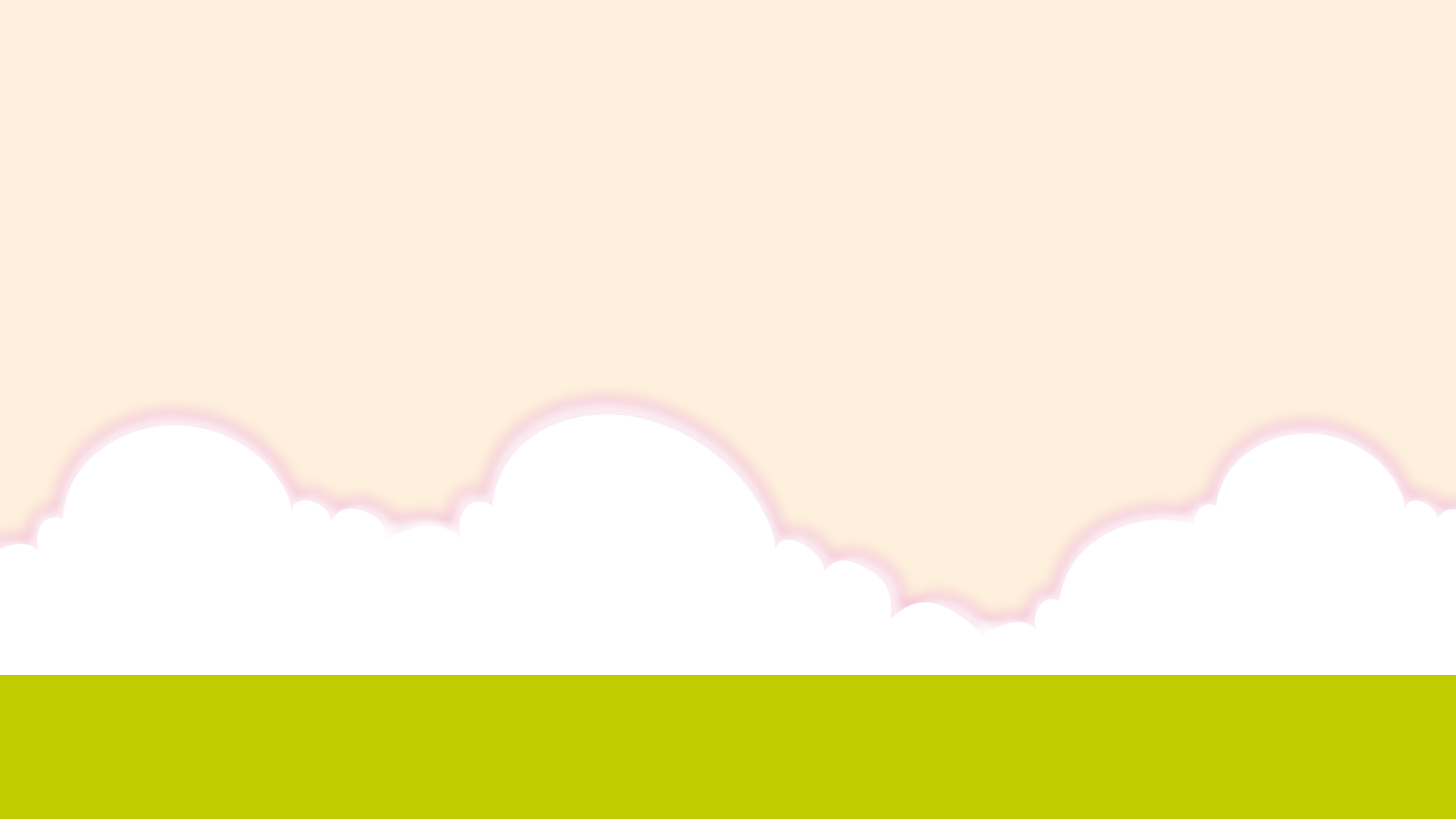 Chủ đề 3
 Quan tâm, chăm sóc người thân trong gia đình
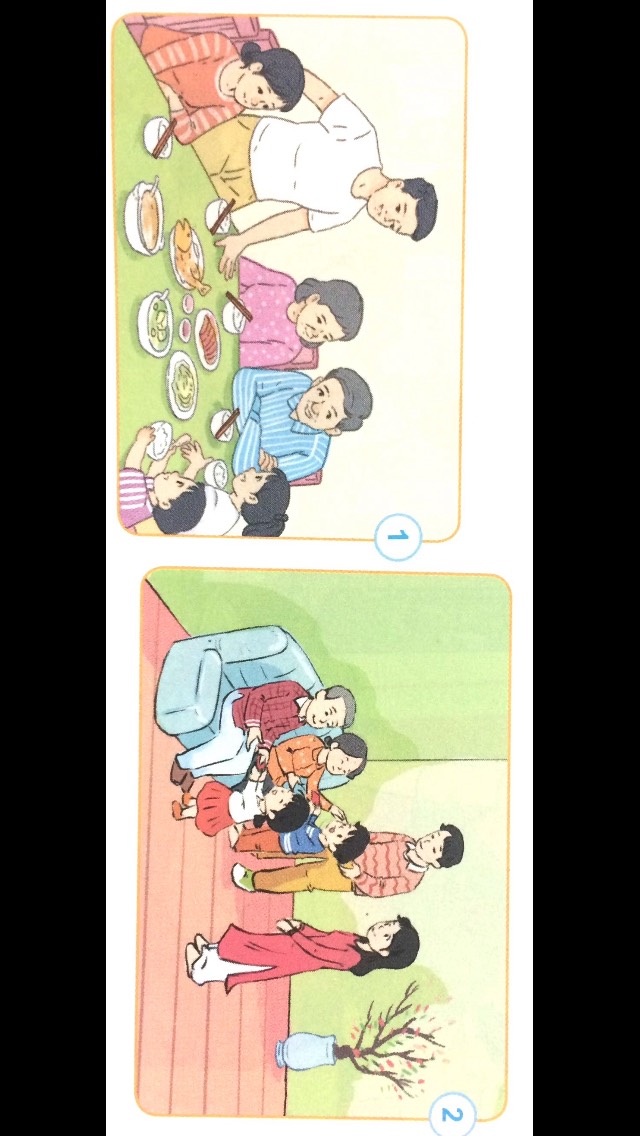 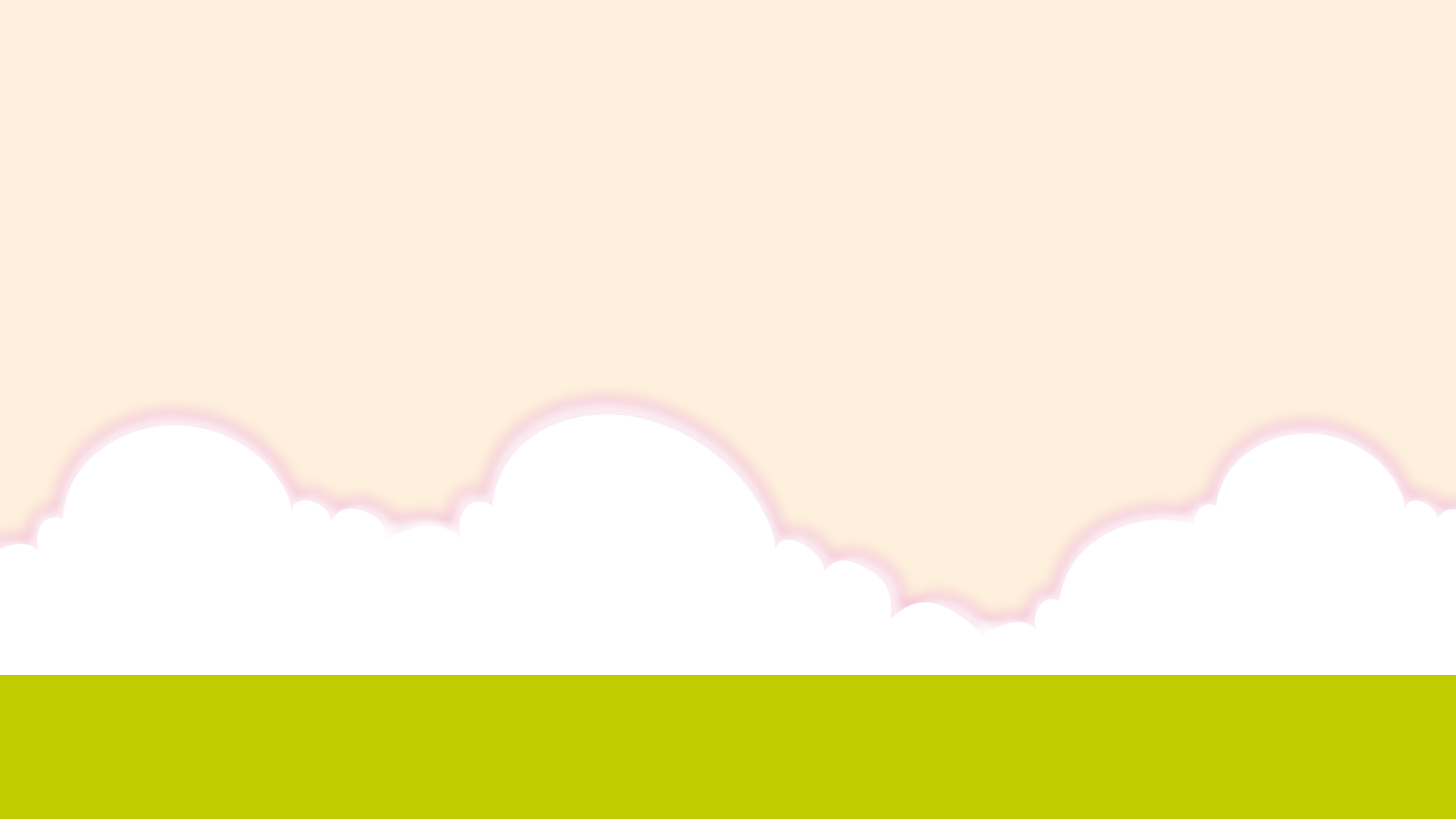 Bài 7: Quan tâm, chăm sóc ông bà
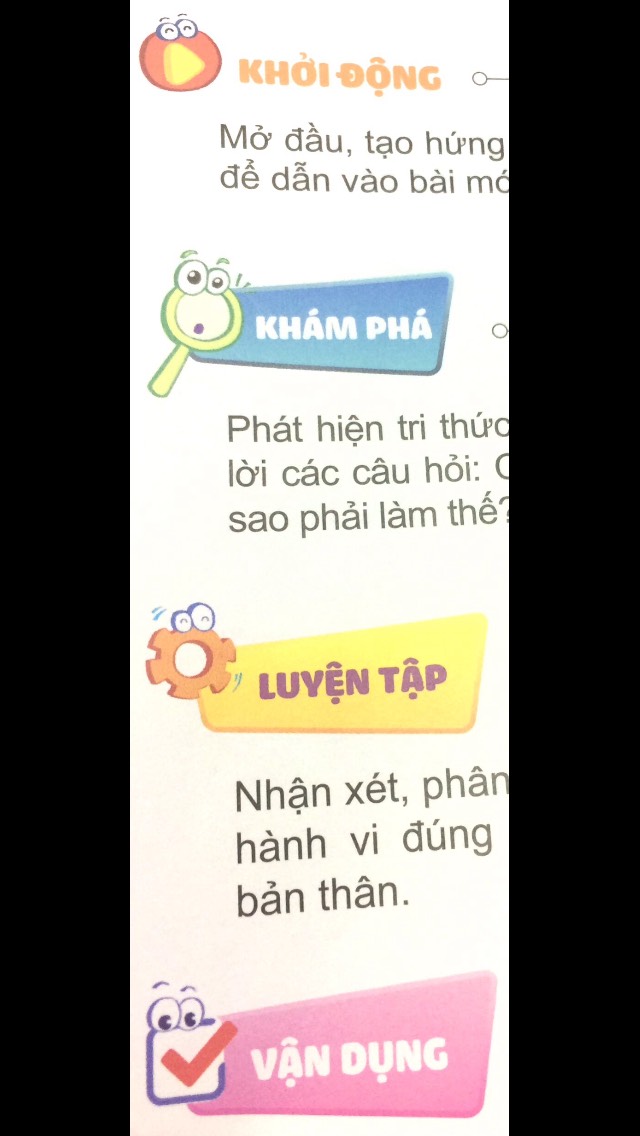 Các con hát bài 
“Cháu yêu bà”, sáng tác: Xuân Giao
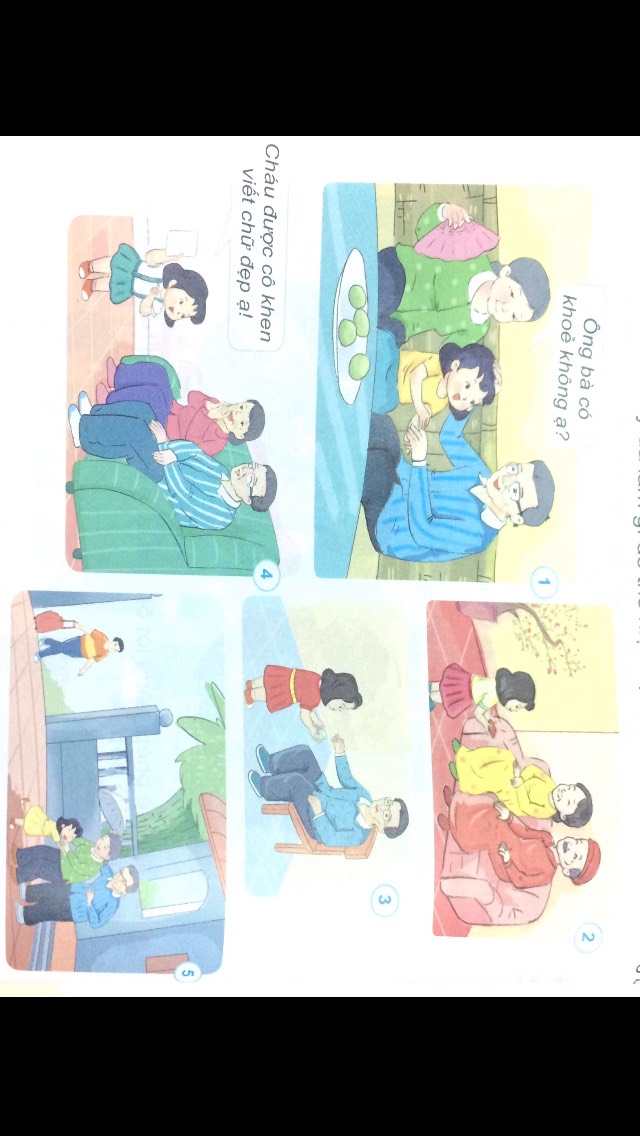 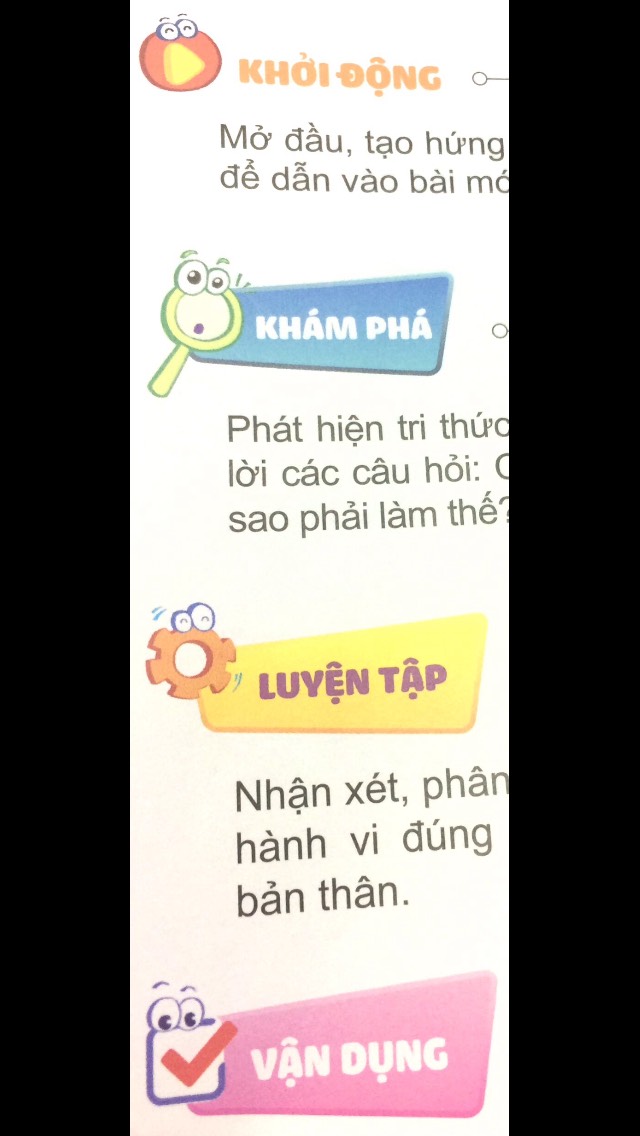 Bạn nhỏ dưới đây đã làm gì để thể hiện sự quan tâm, chăm sóc ông bà?
KHÁM PHÁ
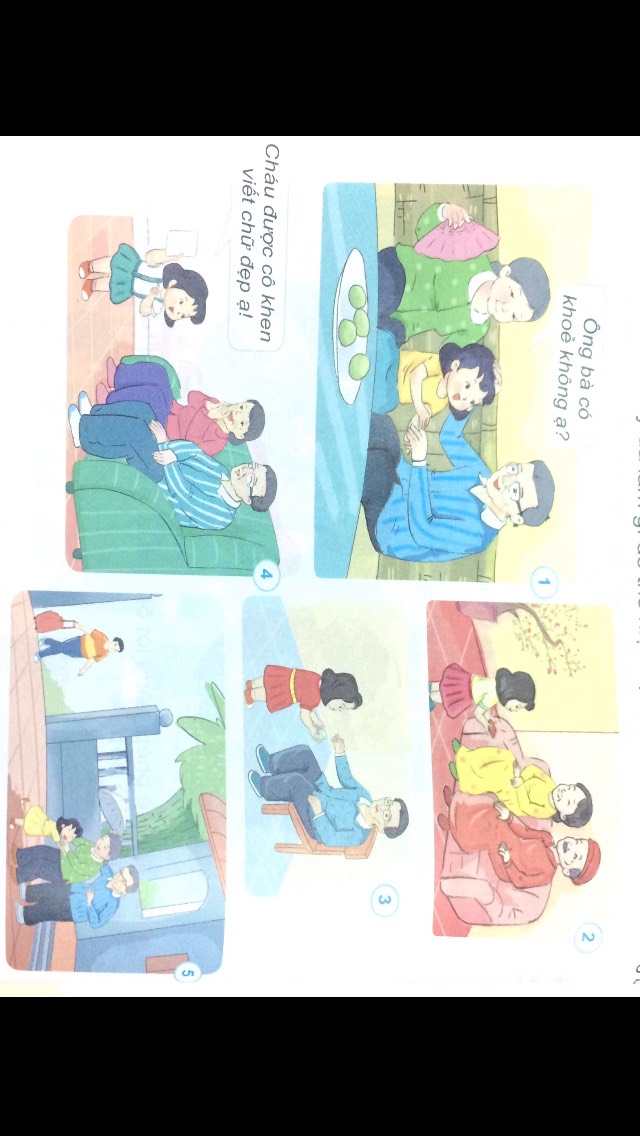 Ông bà có khỏe không ạ?
Bạn hỏi thăm sức khỏe của ông bà
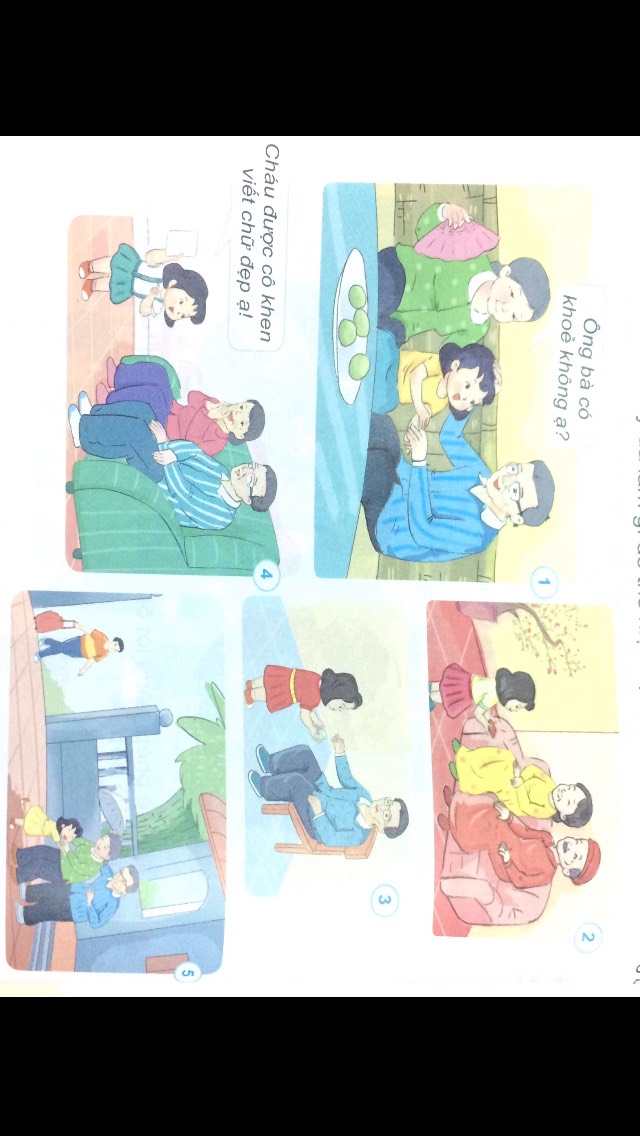 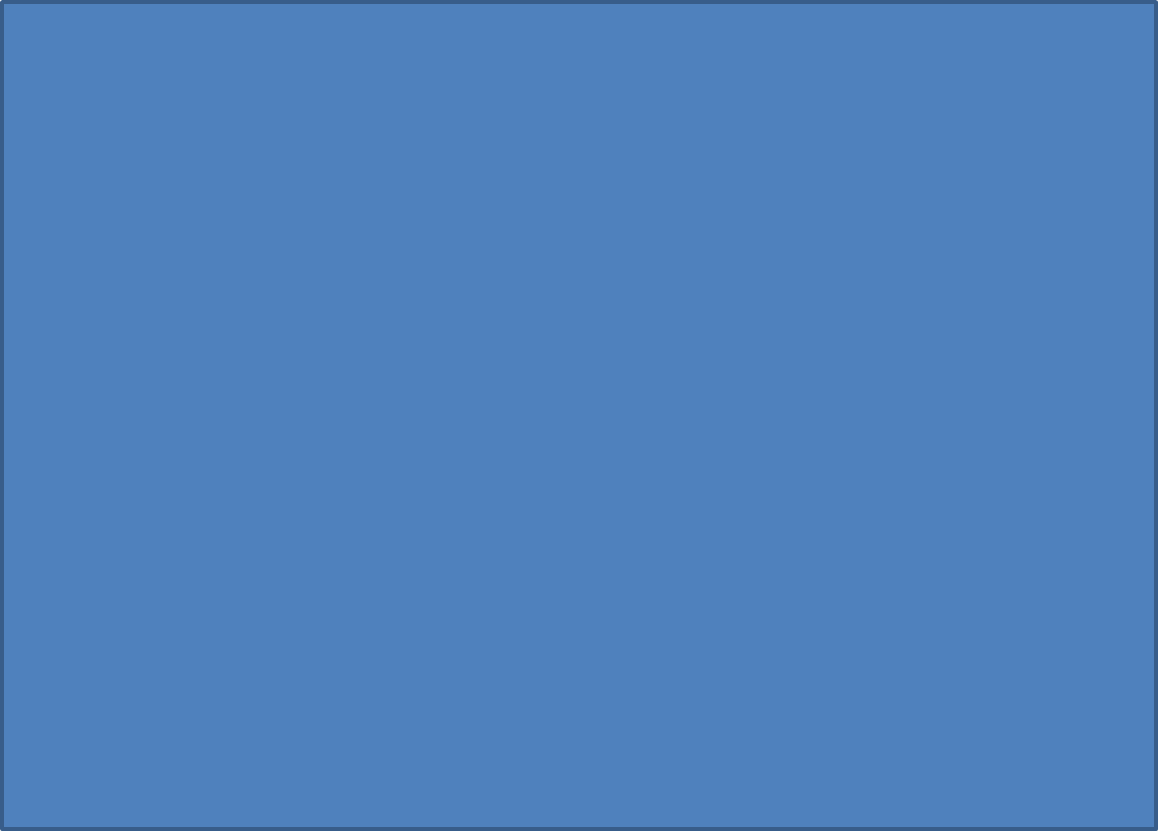 Bạn  đang chúc Tết ông bà khỏe mạnh, sống lâu
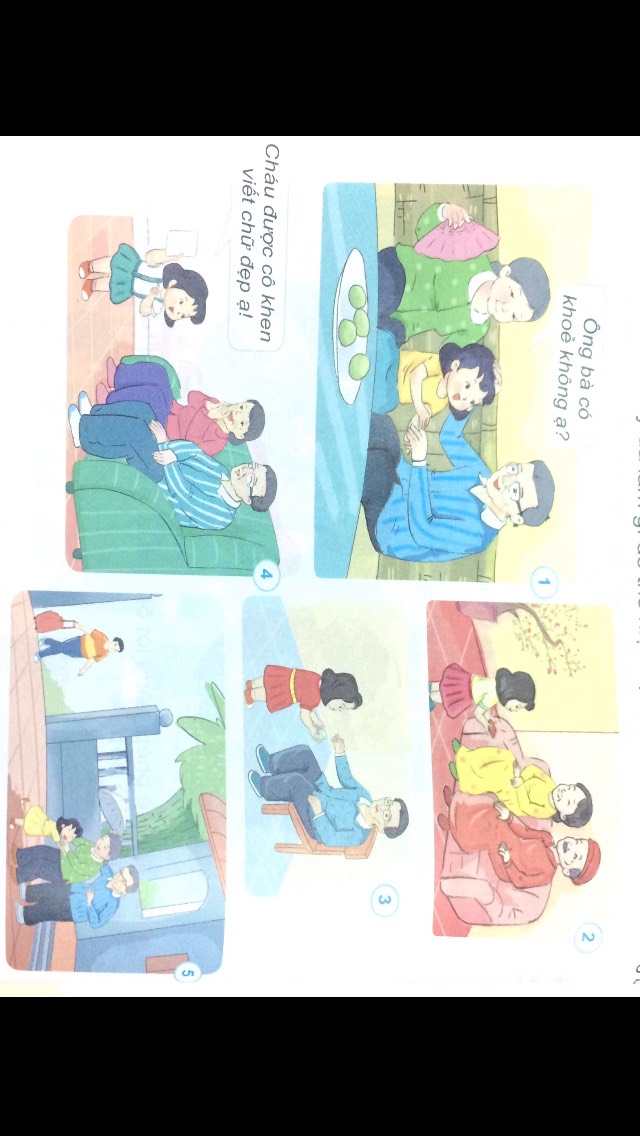 Bạn mời ông uống nước
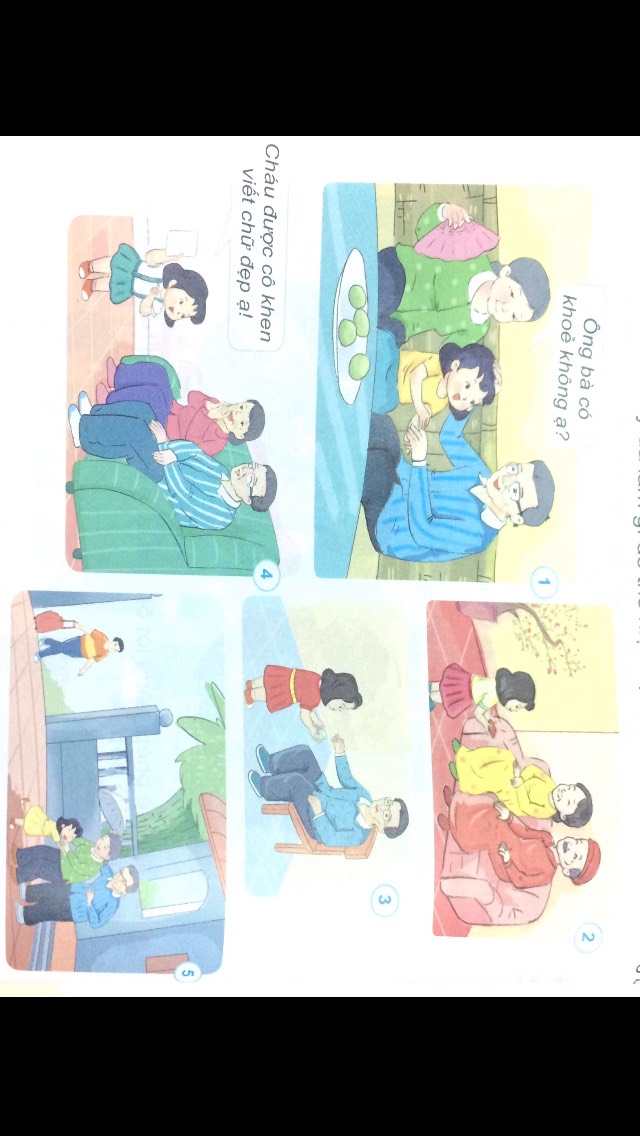 Bạn nhỏ khoe ông bà vở tập viết
 được cô giáo khen viết đẹp
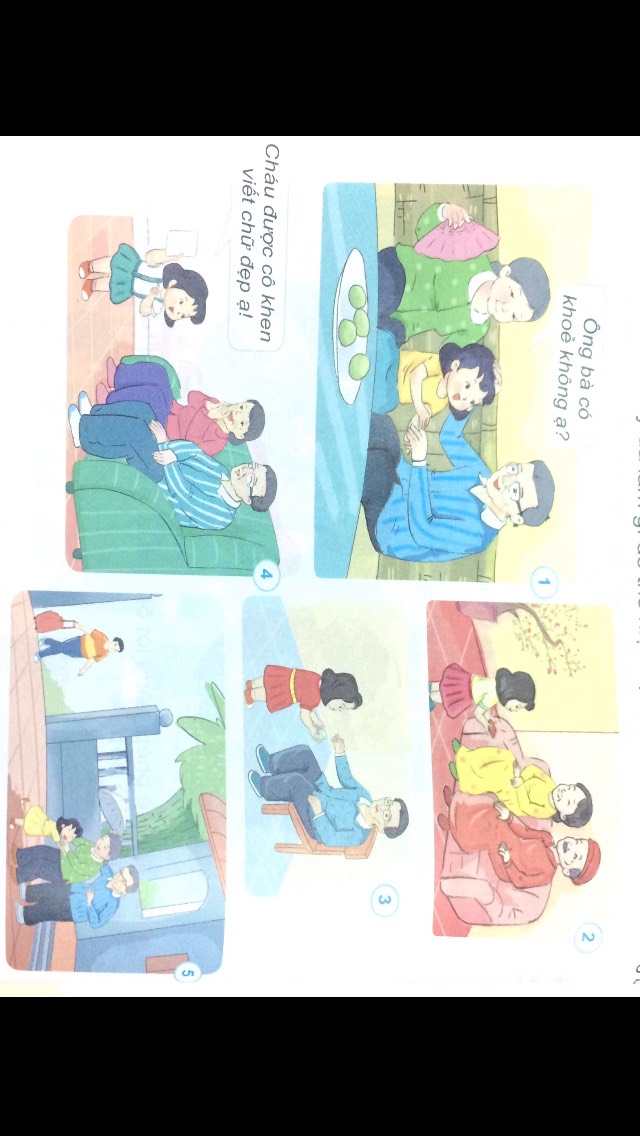 Bạn nhỏ cùng bố về quê thăm ông bà
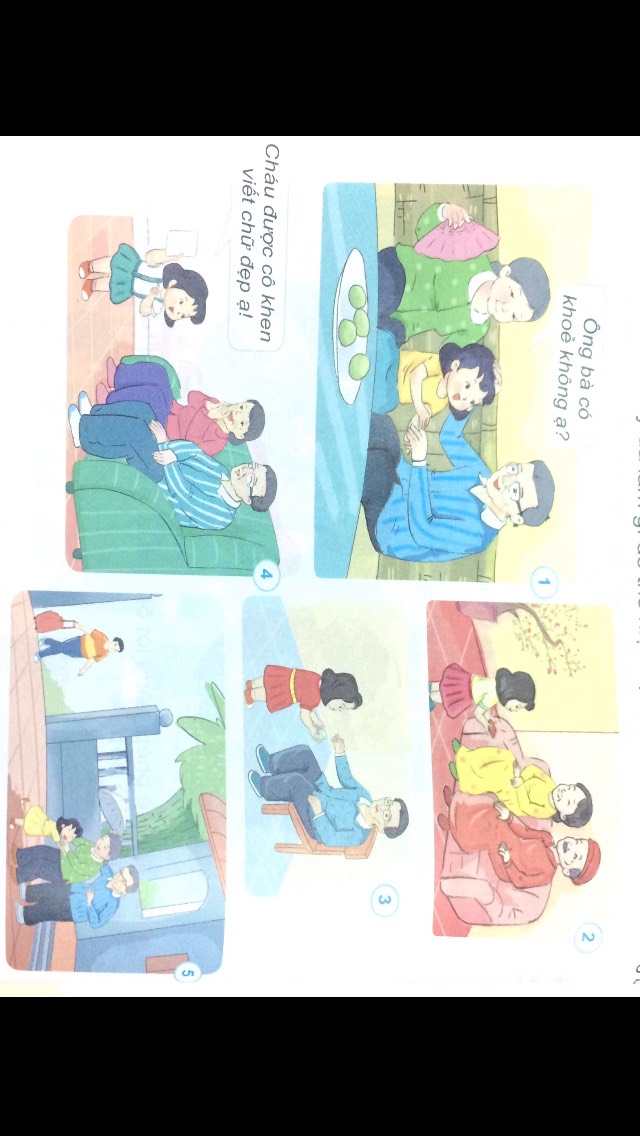 Bạn nhỏ dưới đây đã làm gì để thể hiện sự  quan tâm, chăm sóc ông bà?
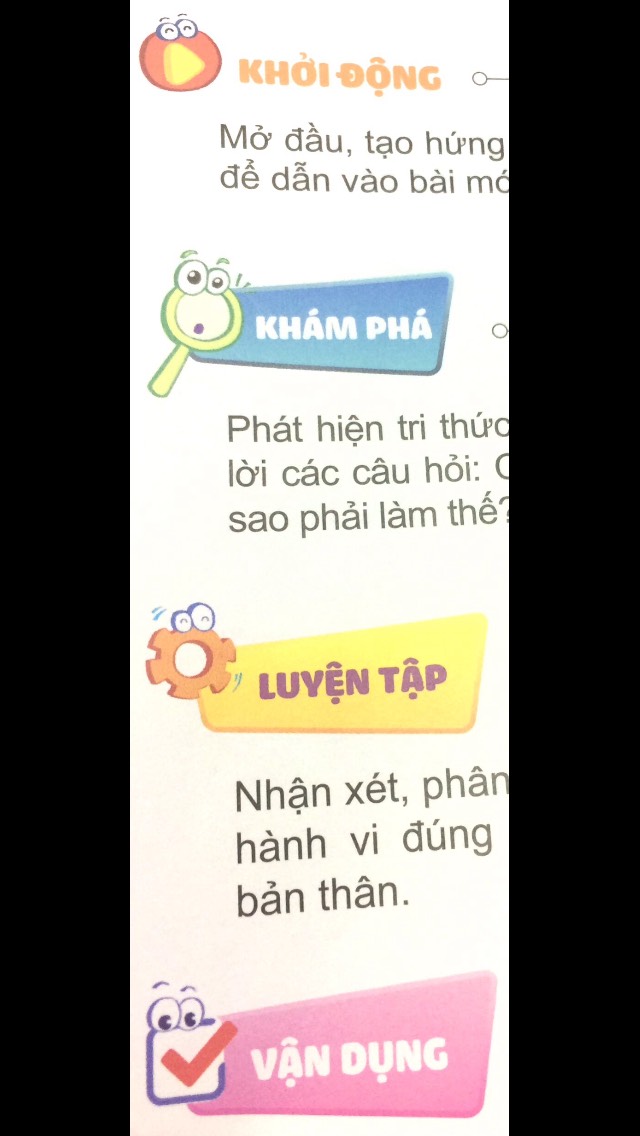 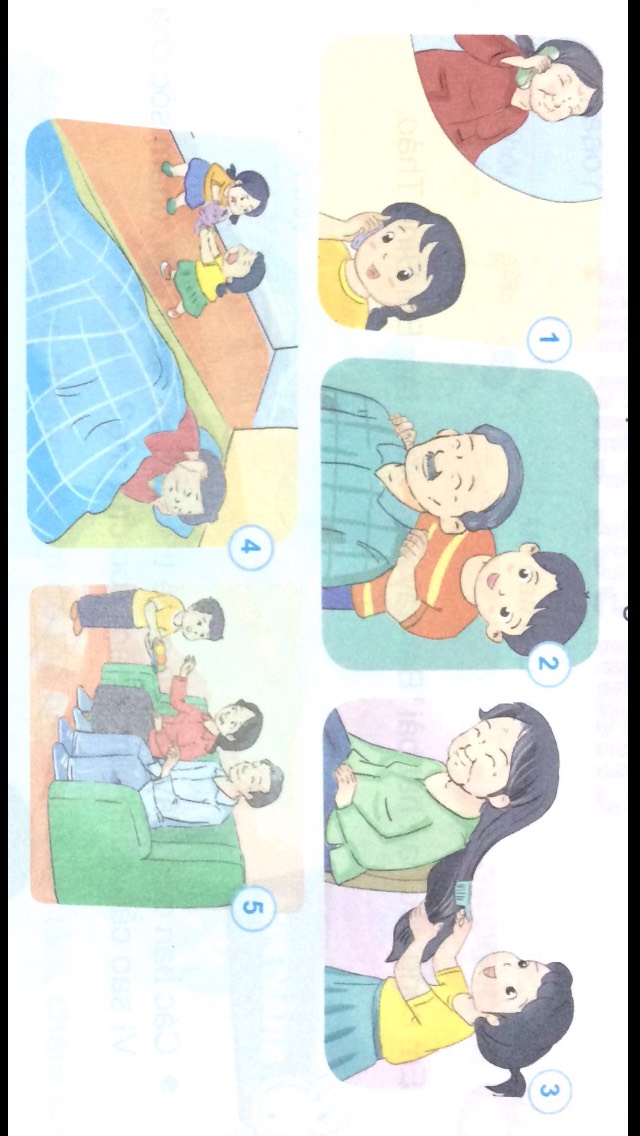 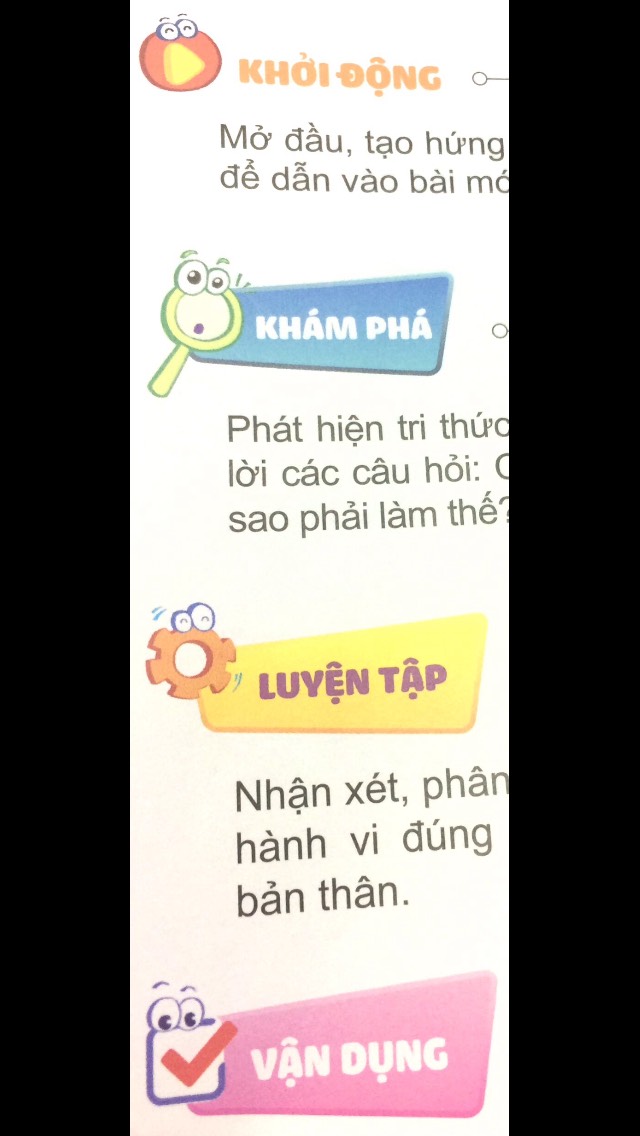 Việc nào nên làm? Việc nào không nên làm? Vì sao?
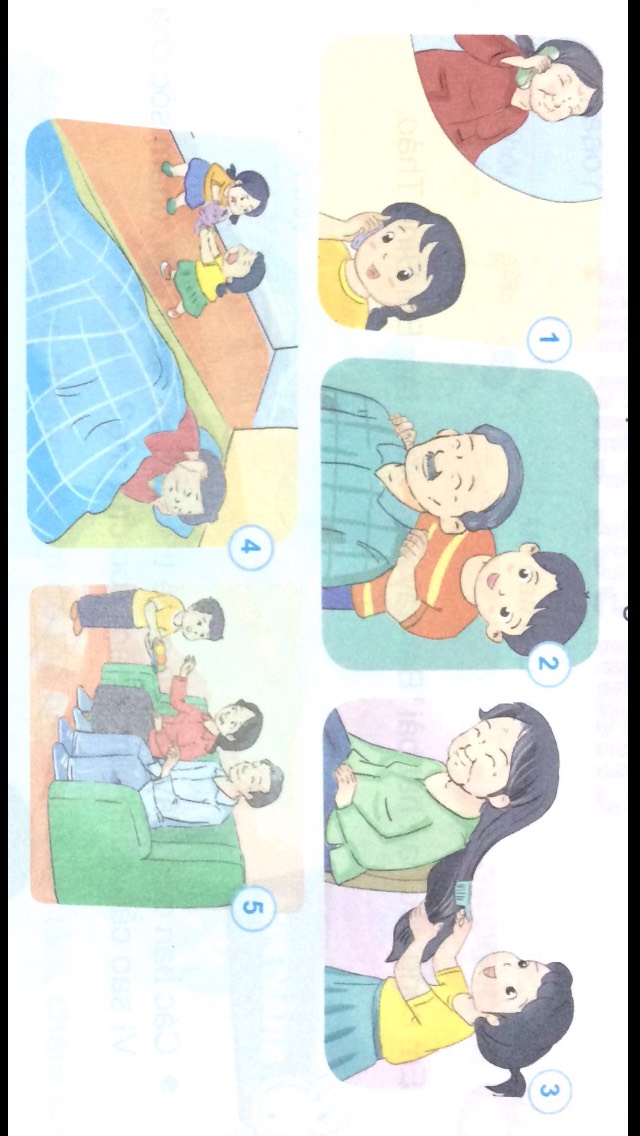 Bạn gọi điện thoại 
hỏi thăm sức khỏe của bà
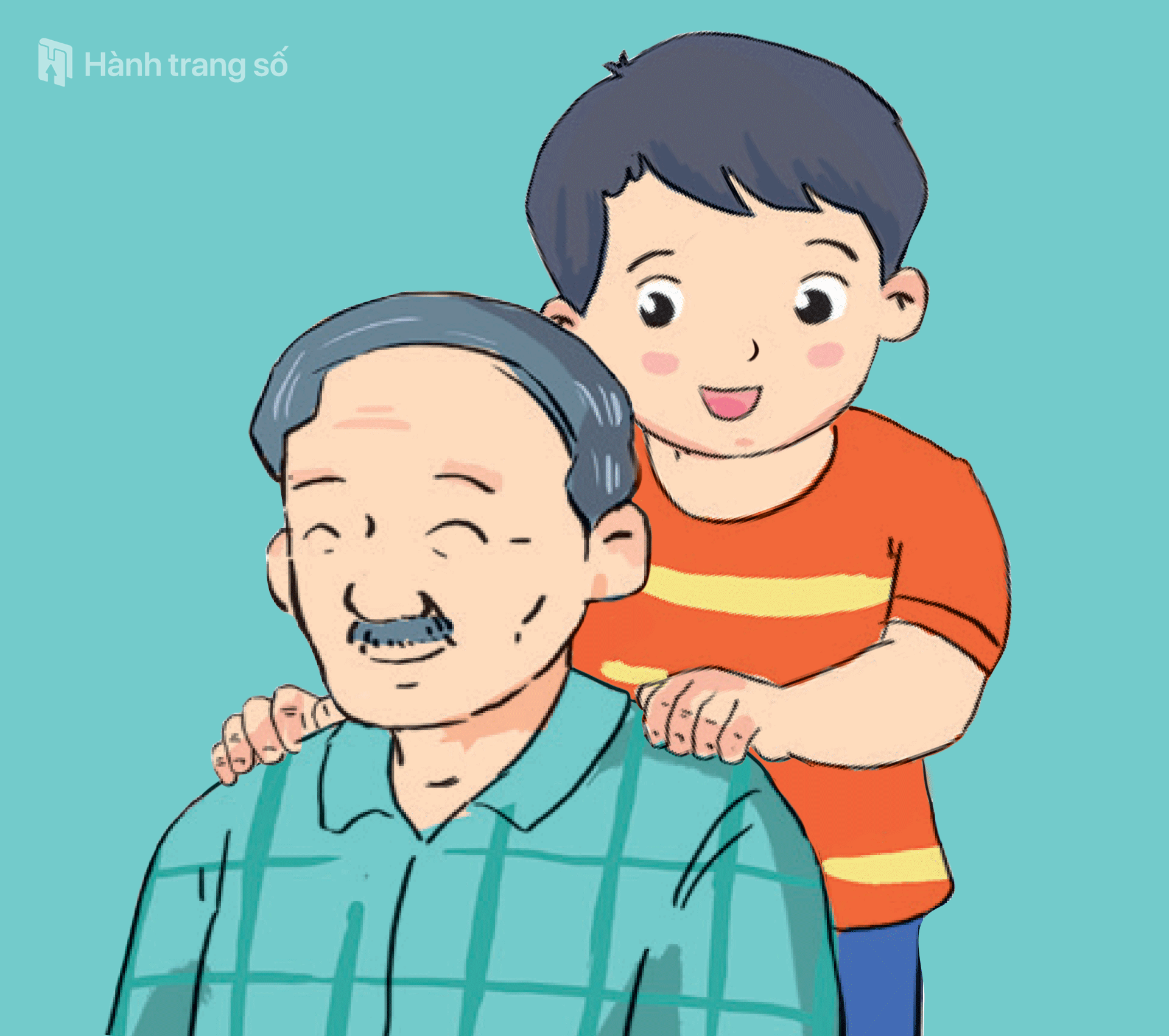 Bạn giúp ông đấm bóp lưng cho đỡ mỏi
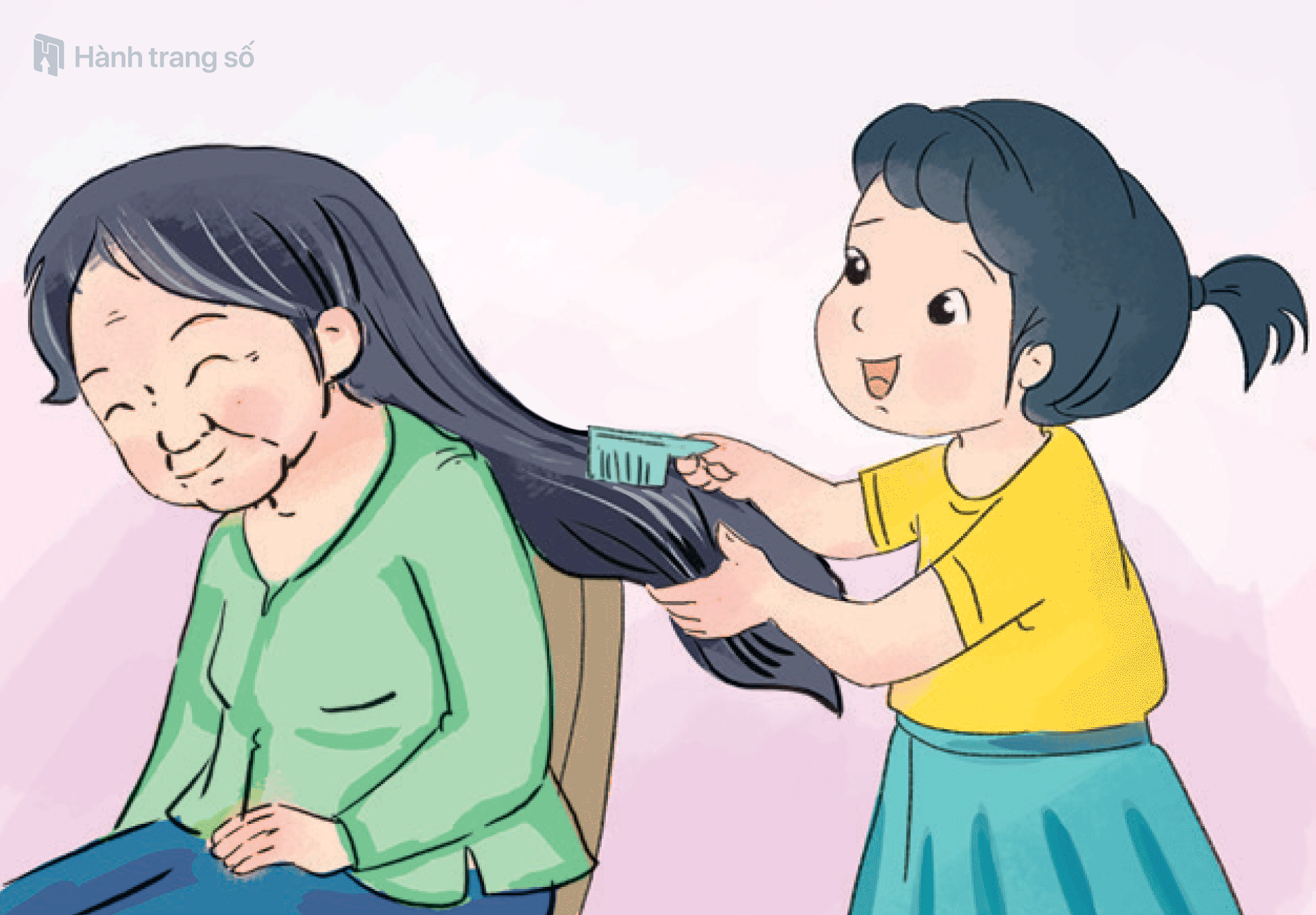 Bạn đang giúp bà chải tóc
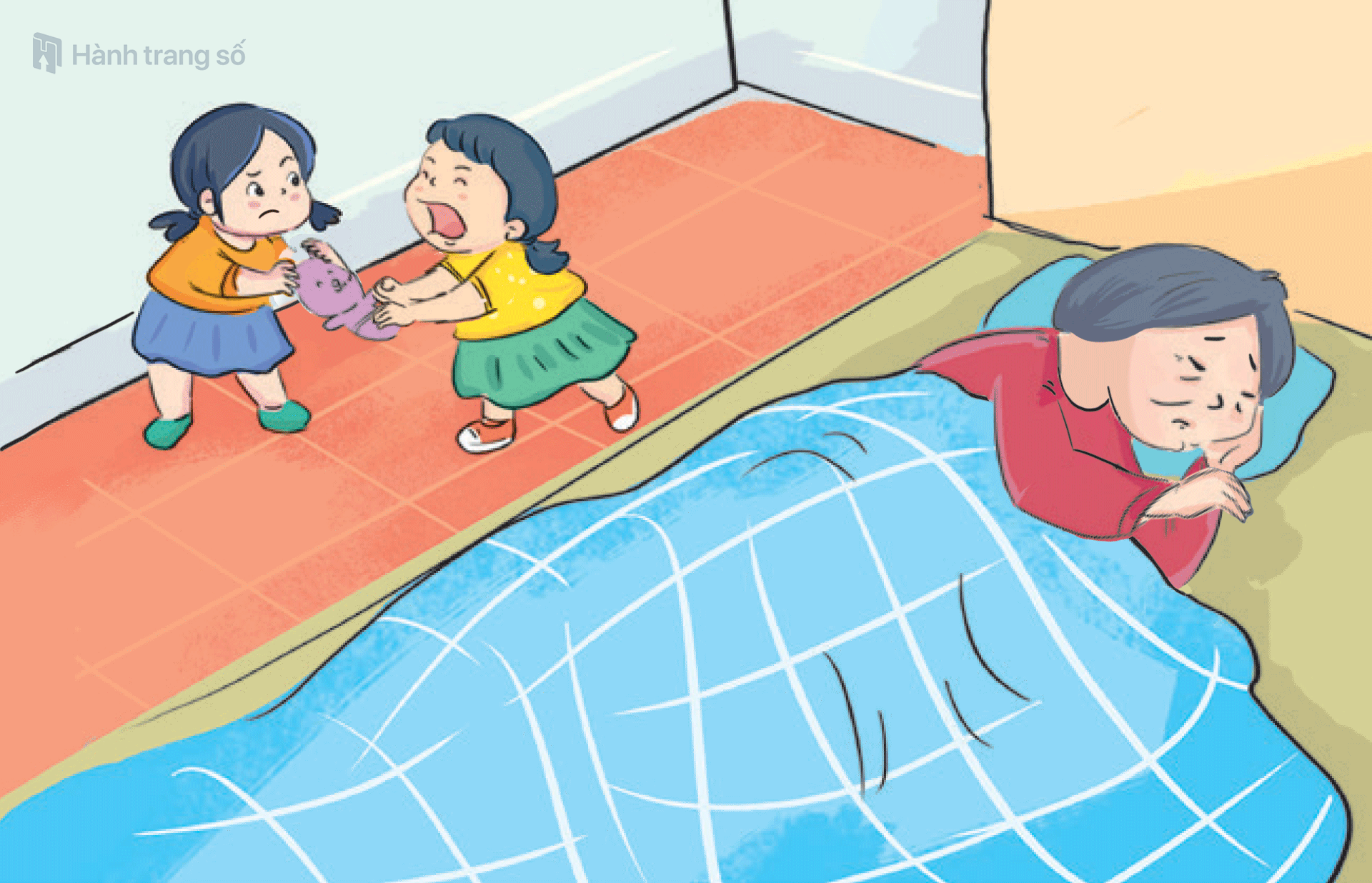 Bà bị ốm. Hai chị em giành nhau đồ to tiếng ồn ào khiến bà mệt hơn
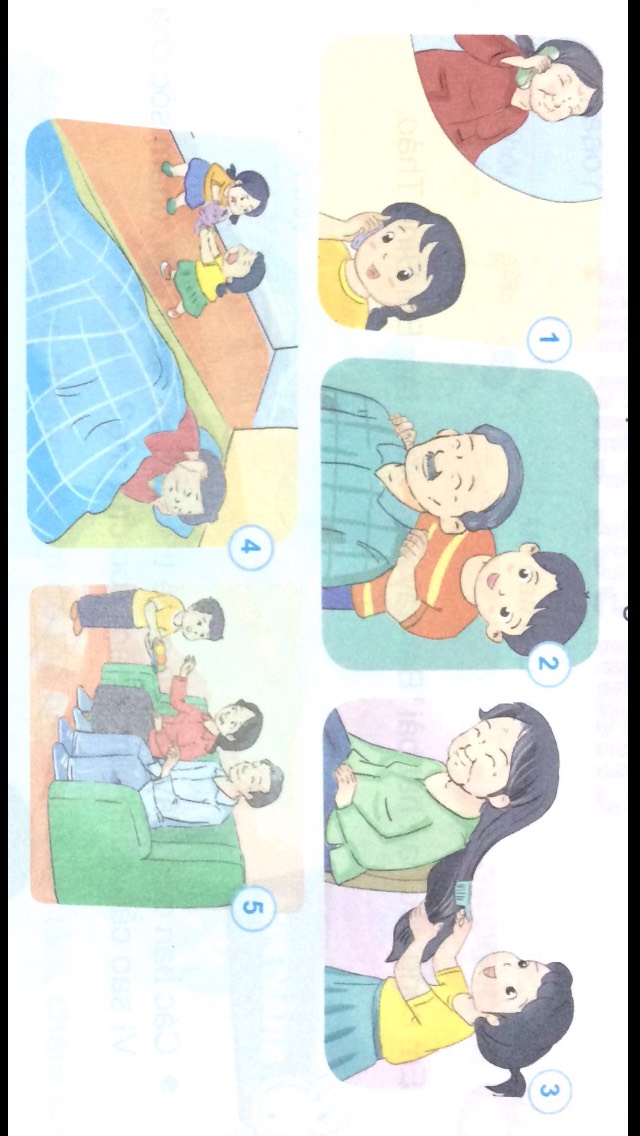 Bạn bê đĩa hoa quả và  lễ phép mời ông bà
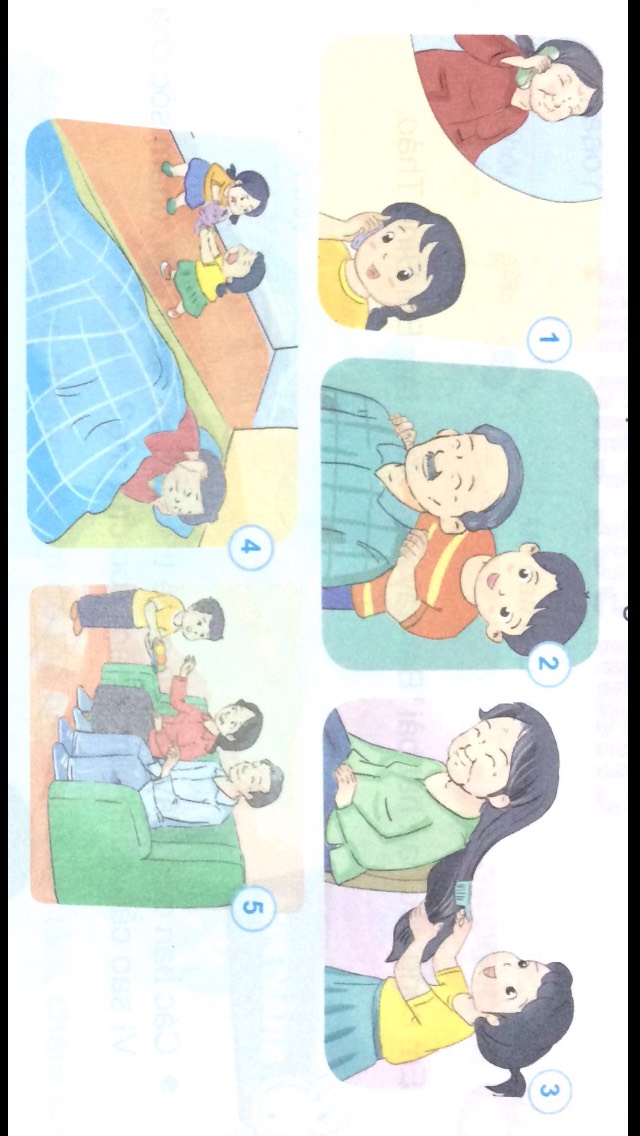 3
2
1
4
5
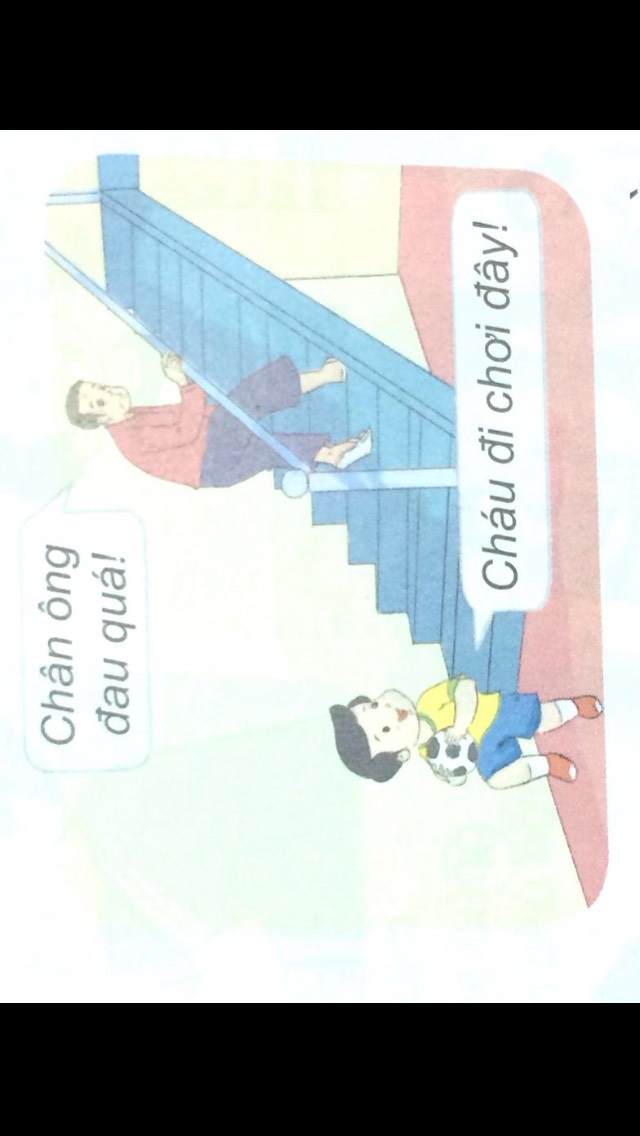 Em có lời khuyên gì dành cho bạn?
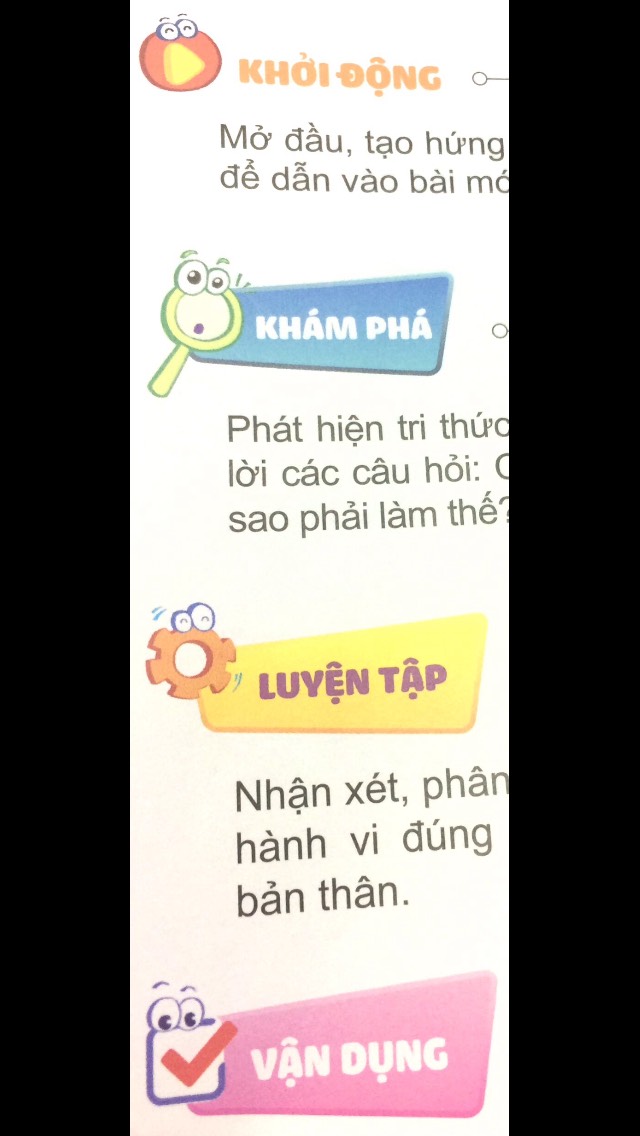 Quan tâm, chăm sóc ông bà
Biết ơn, hiếu thảo – em là cháu ngoan
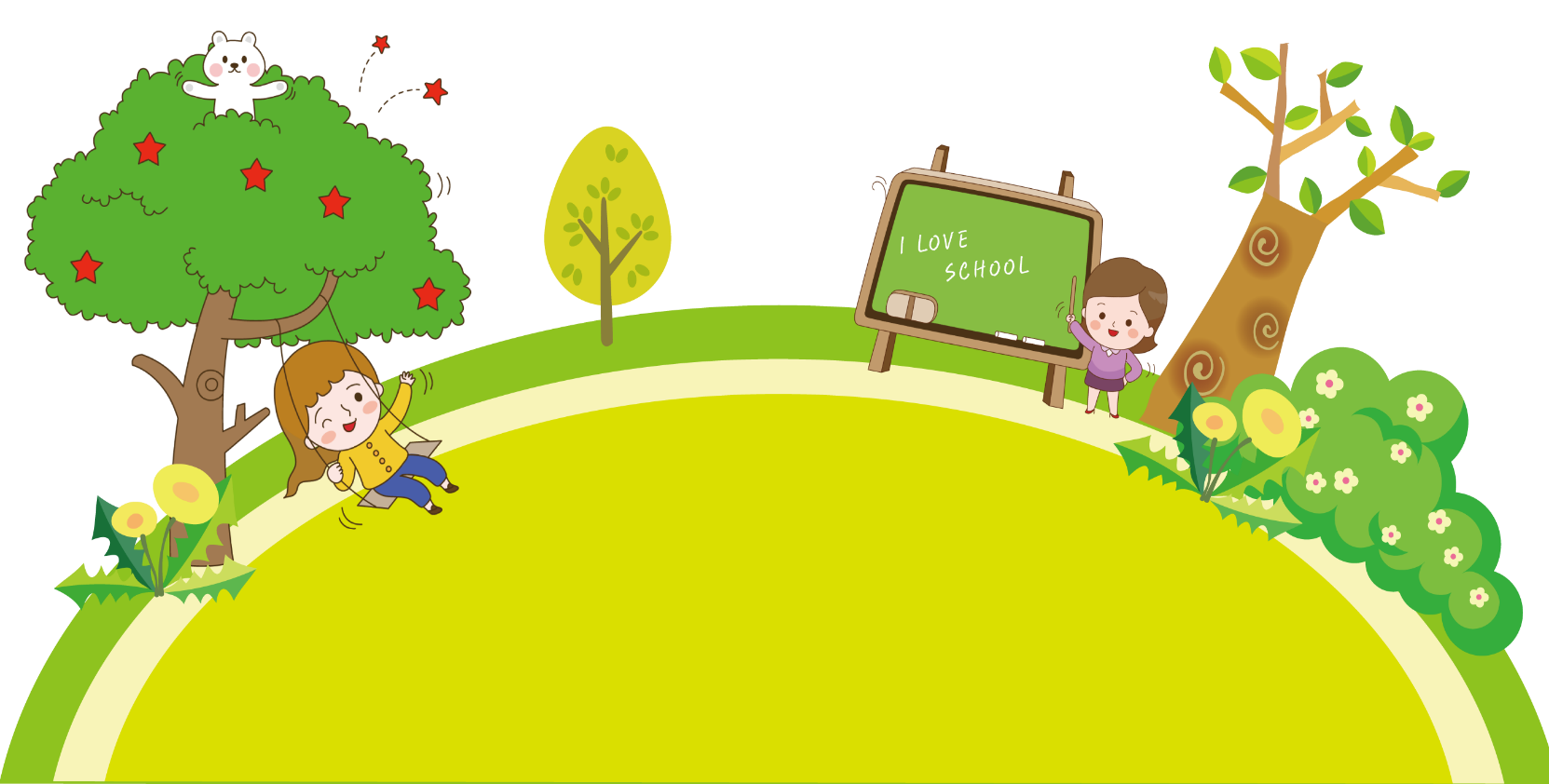 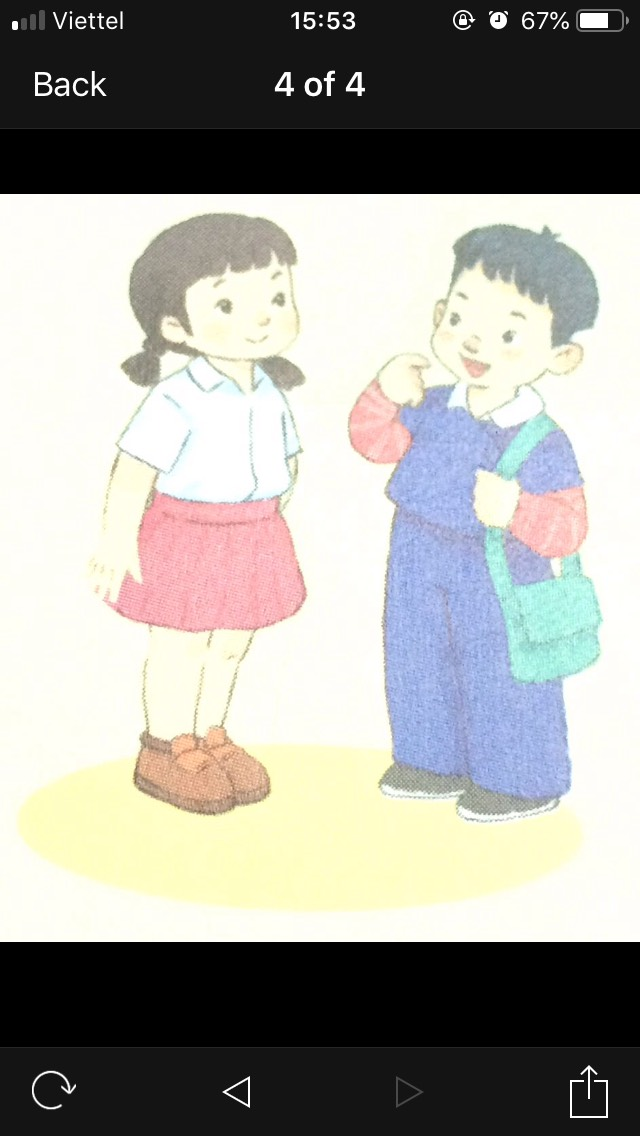 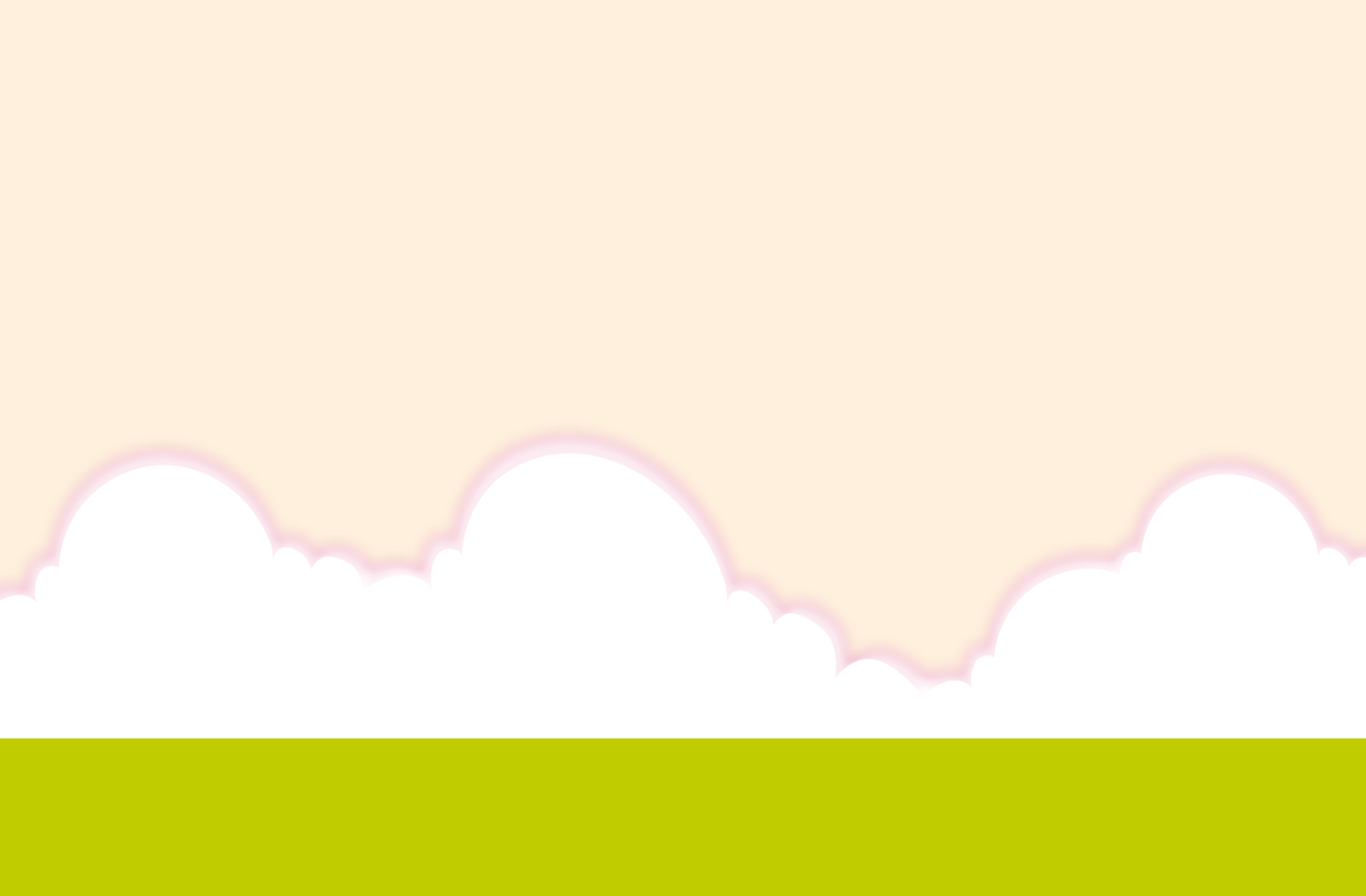 Chào tạm biệt các con!
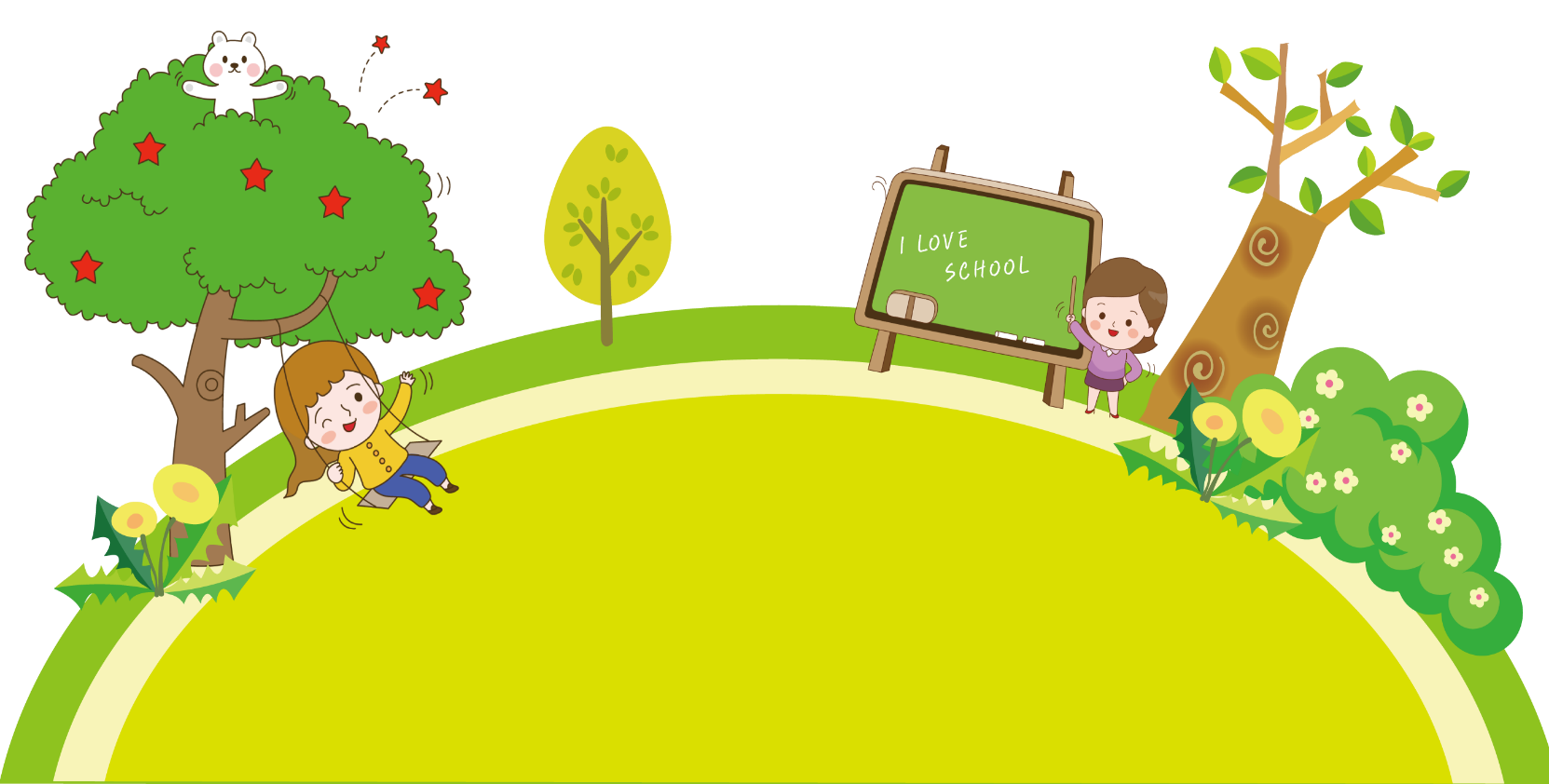